CHEM 304 – 4/4/12
II. Climate Change:
	 - Greenhouse gases (GHG’s): 
	- Sources/Sinks
	- GWP’s
	- Albedo effects
	
Read IPCC Working Group I “AR4” Report
> HW #7 just went out – not sure abut next quiz.
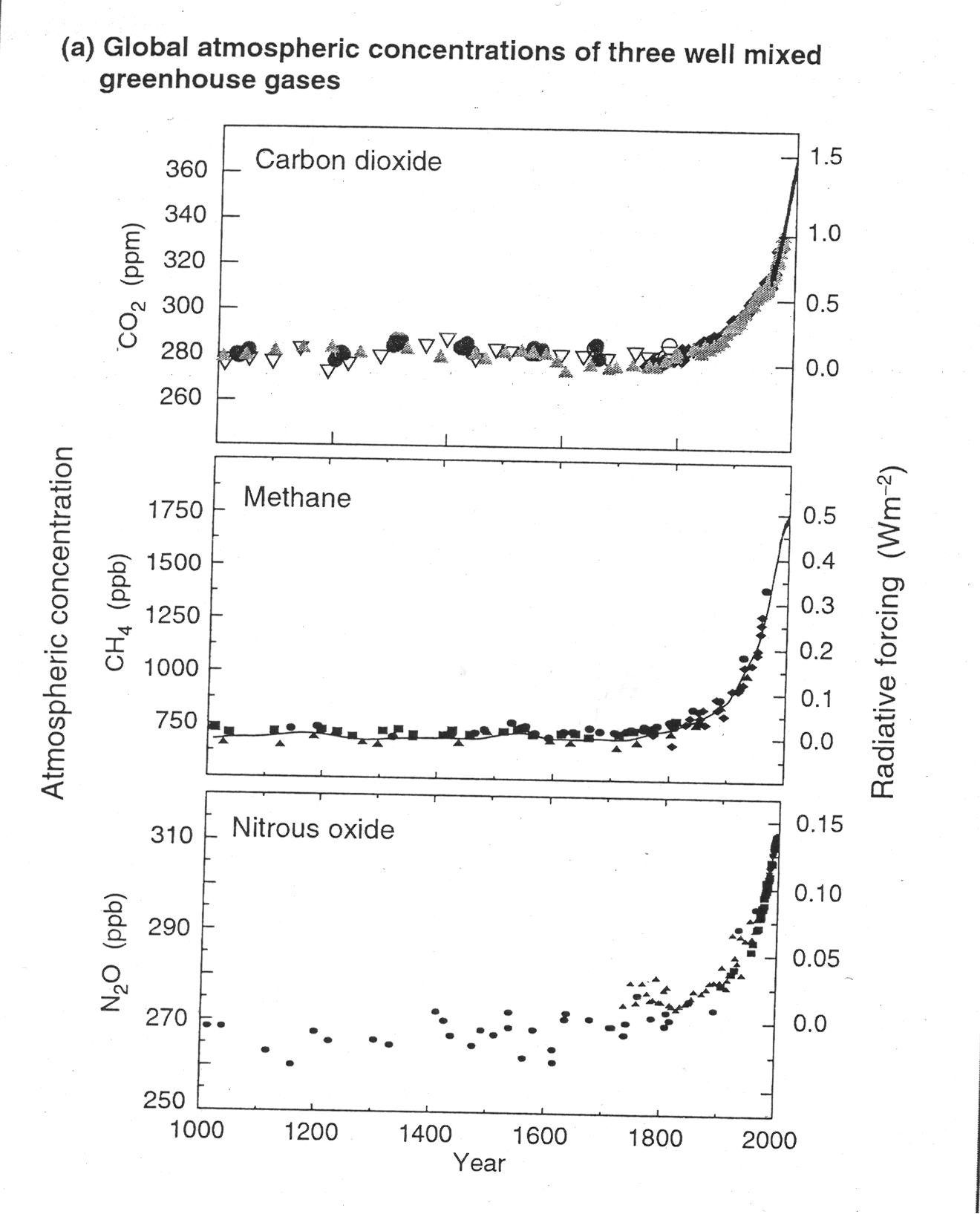 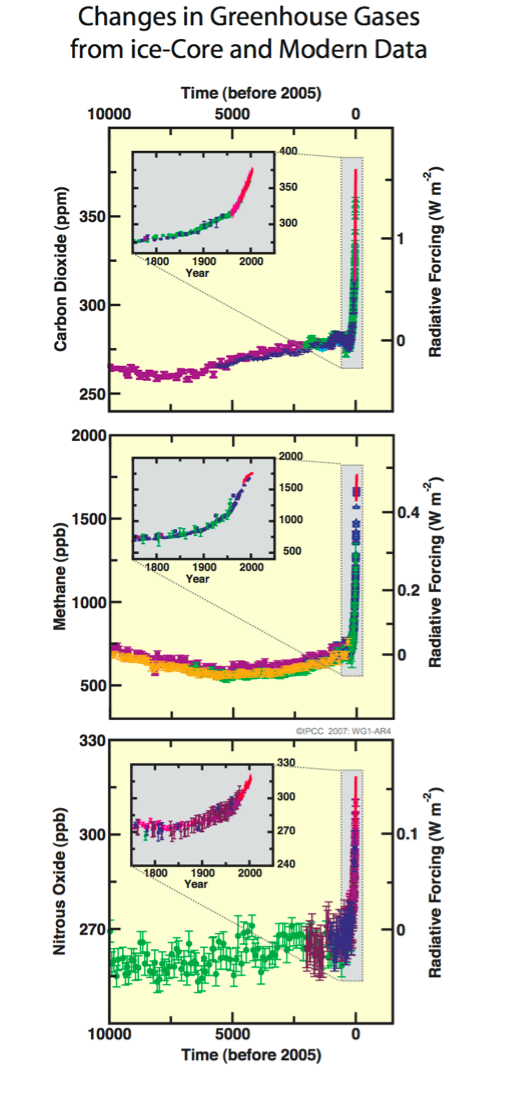 Greenhouse Gases ?
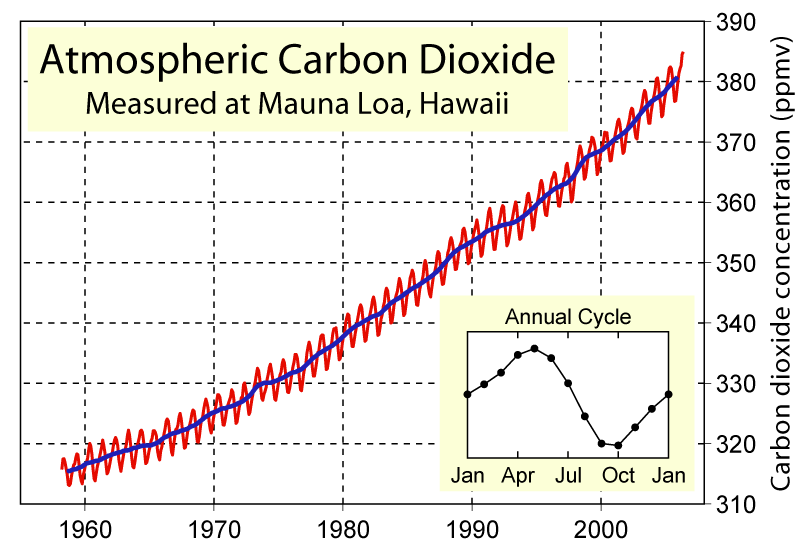 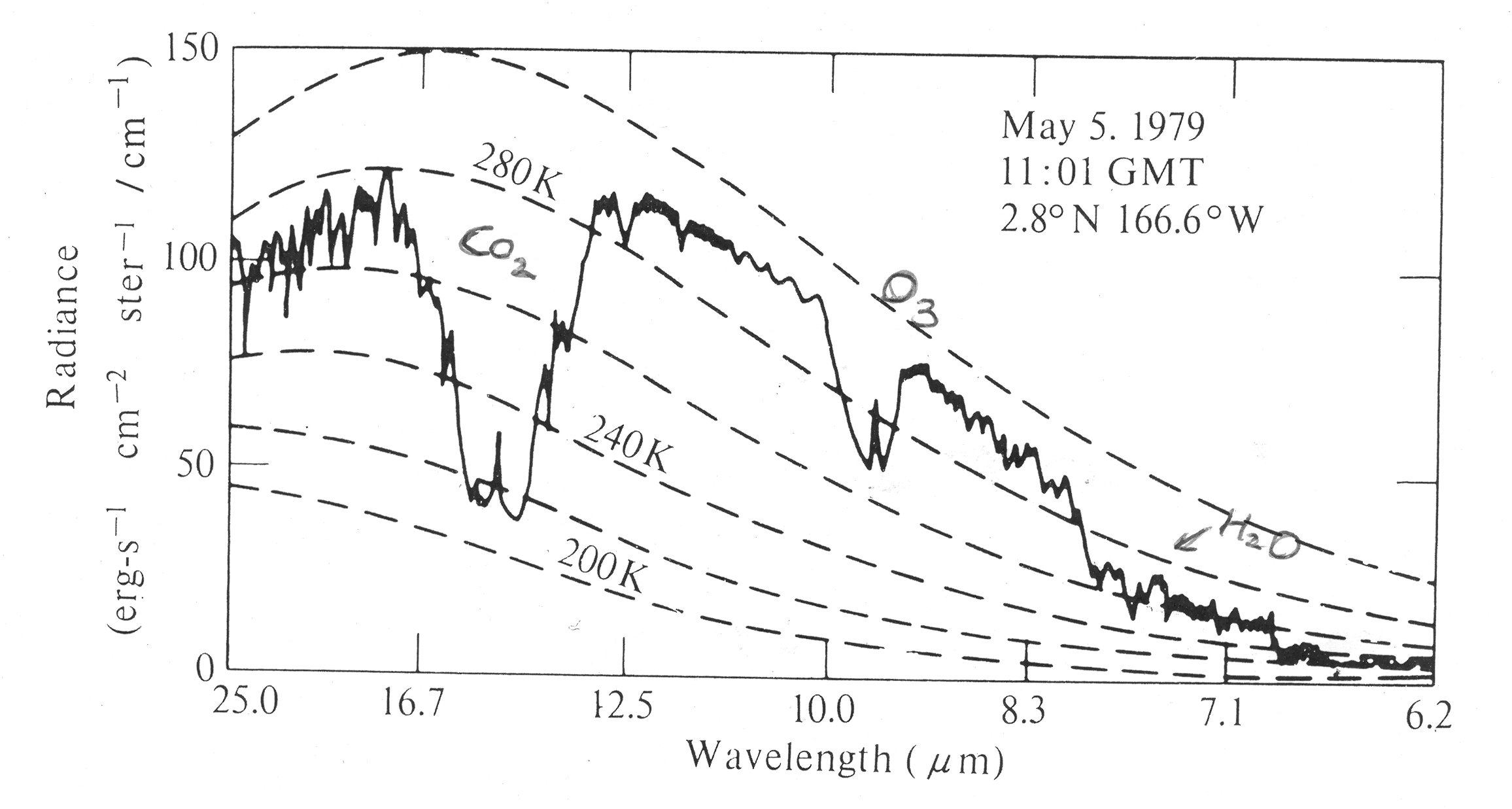 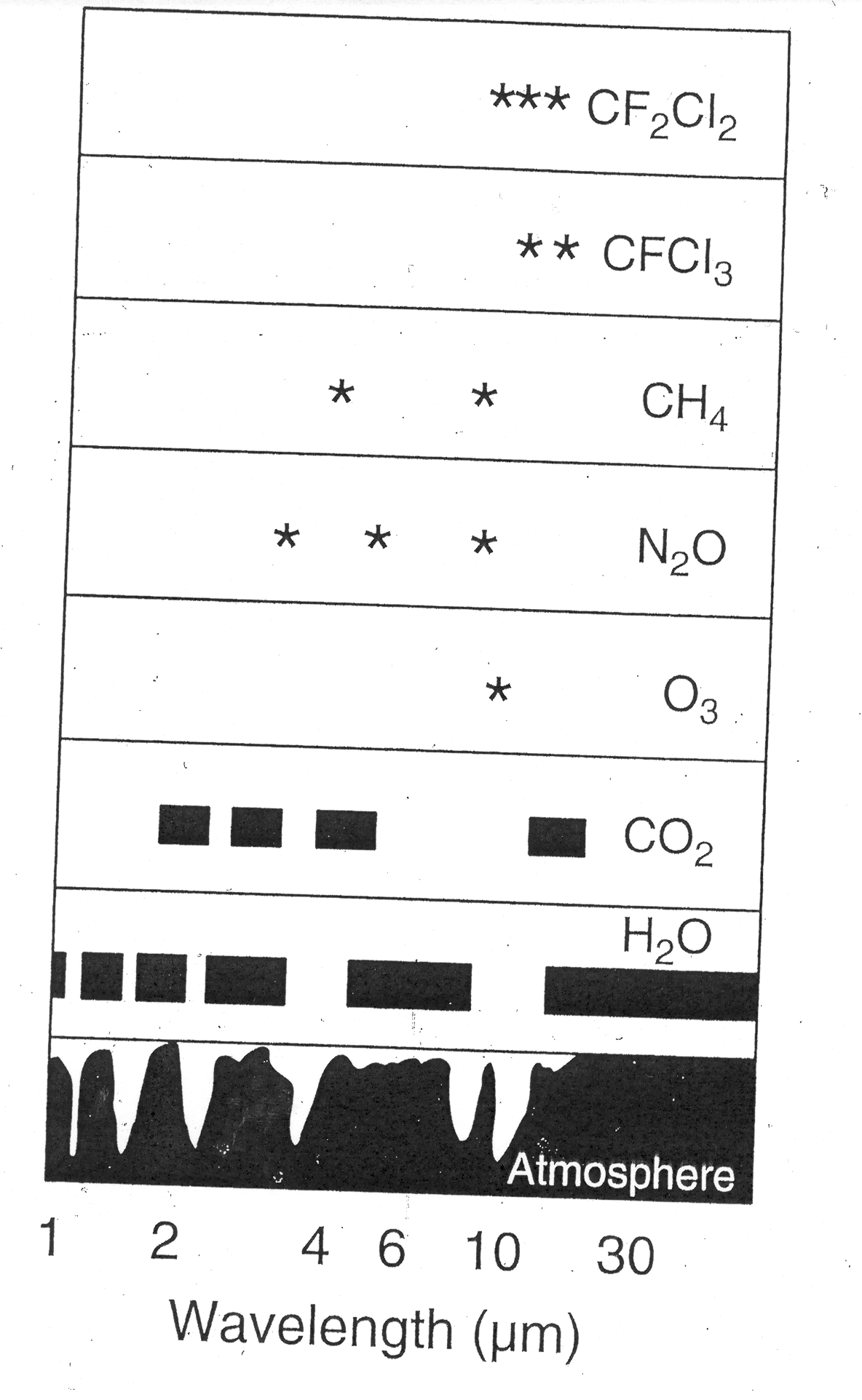 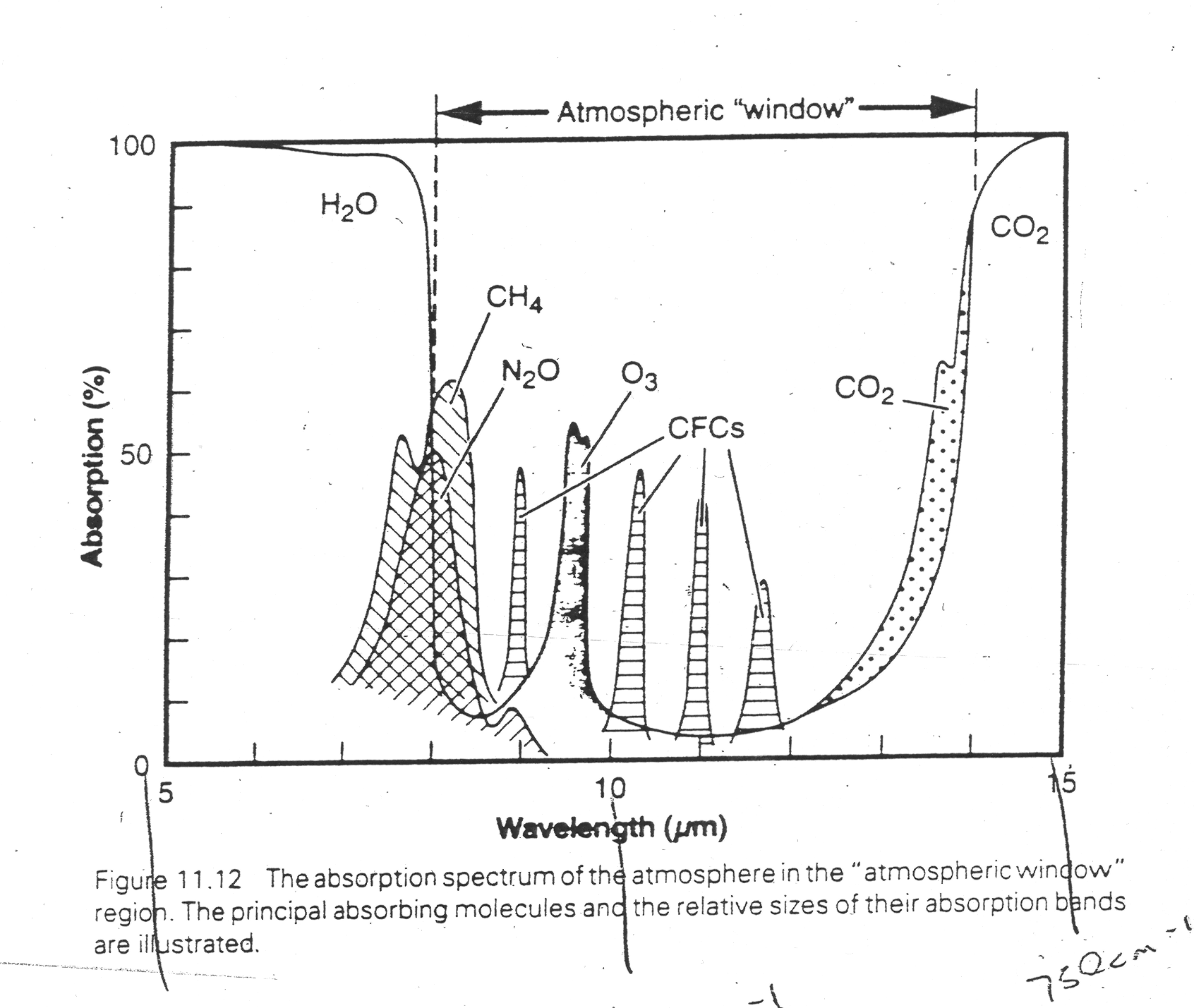 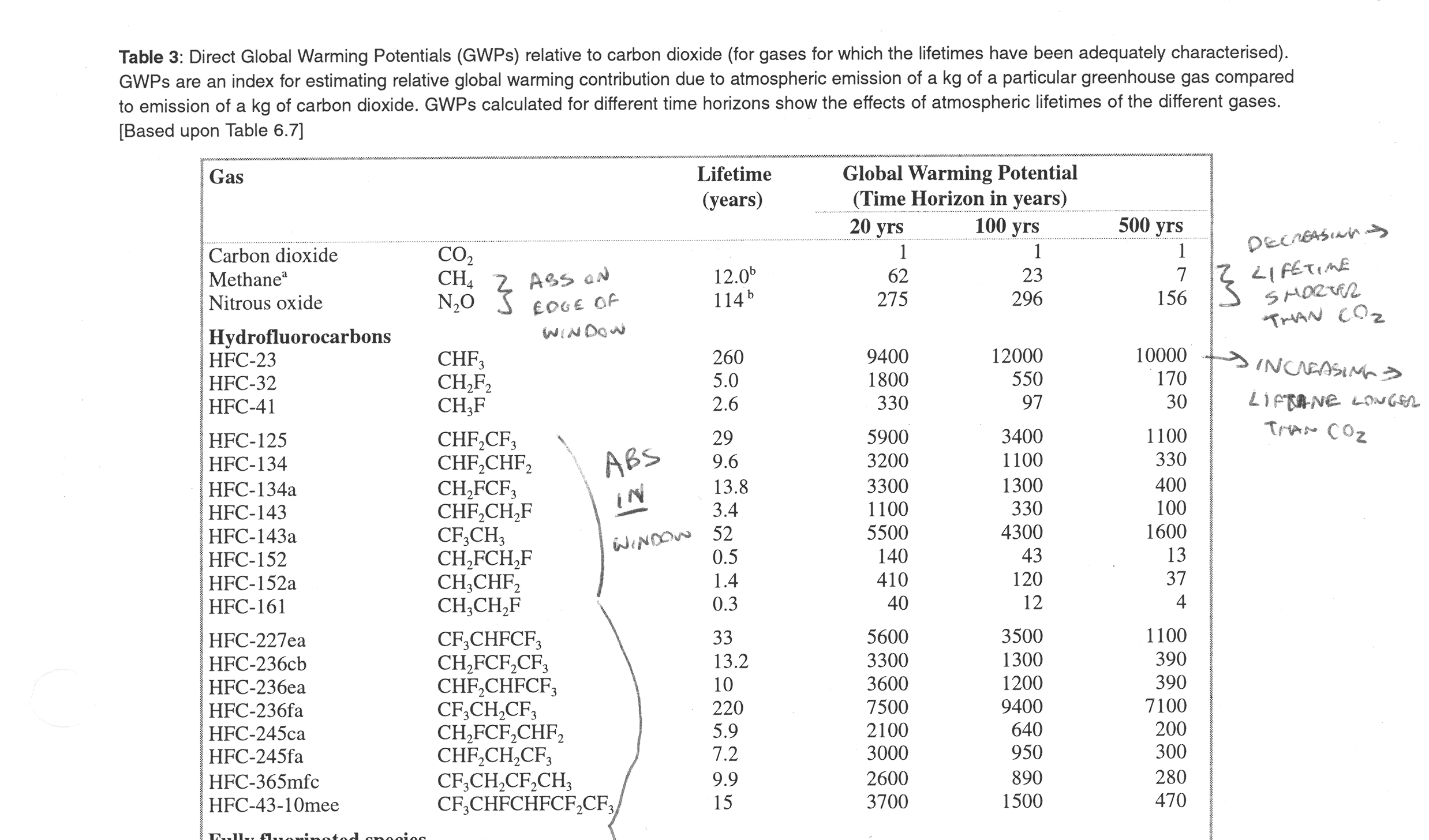 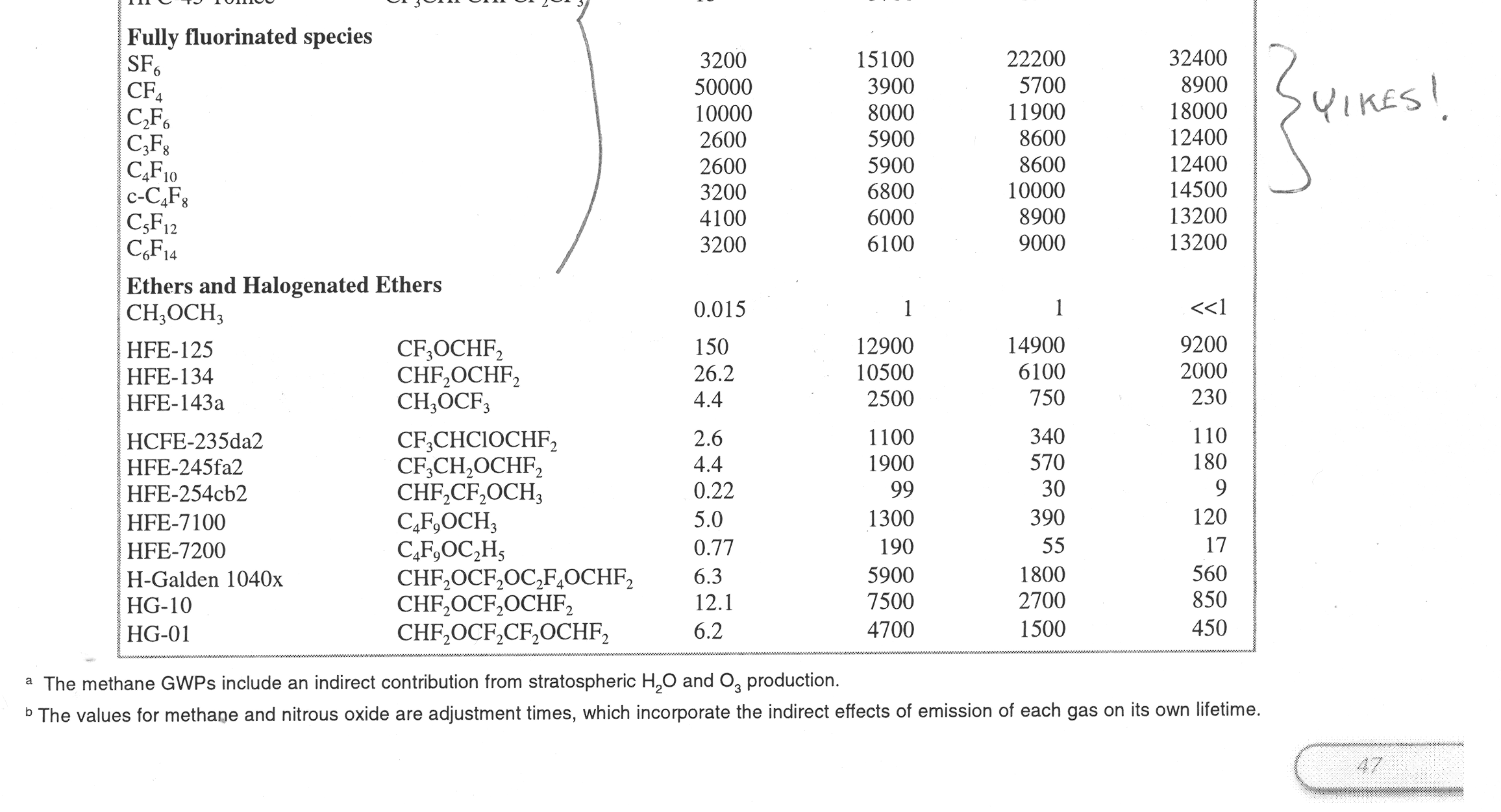 Albedo Effects - surface/land use
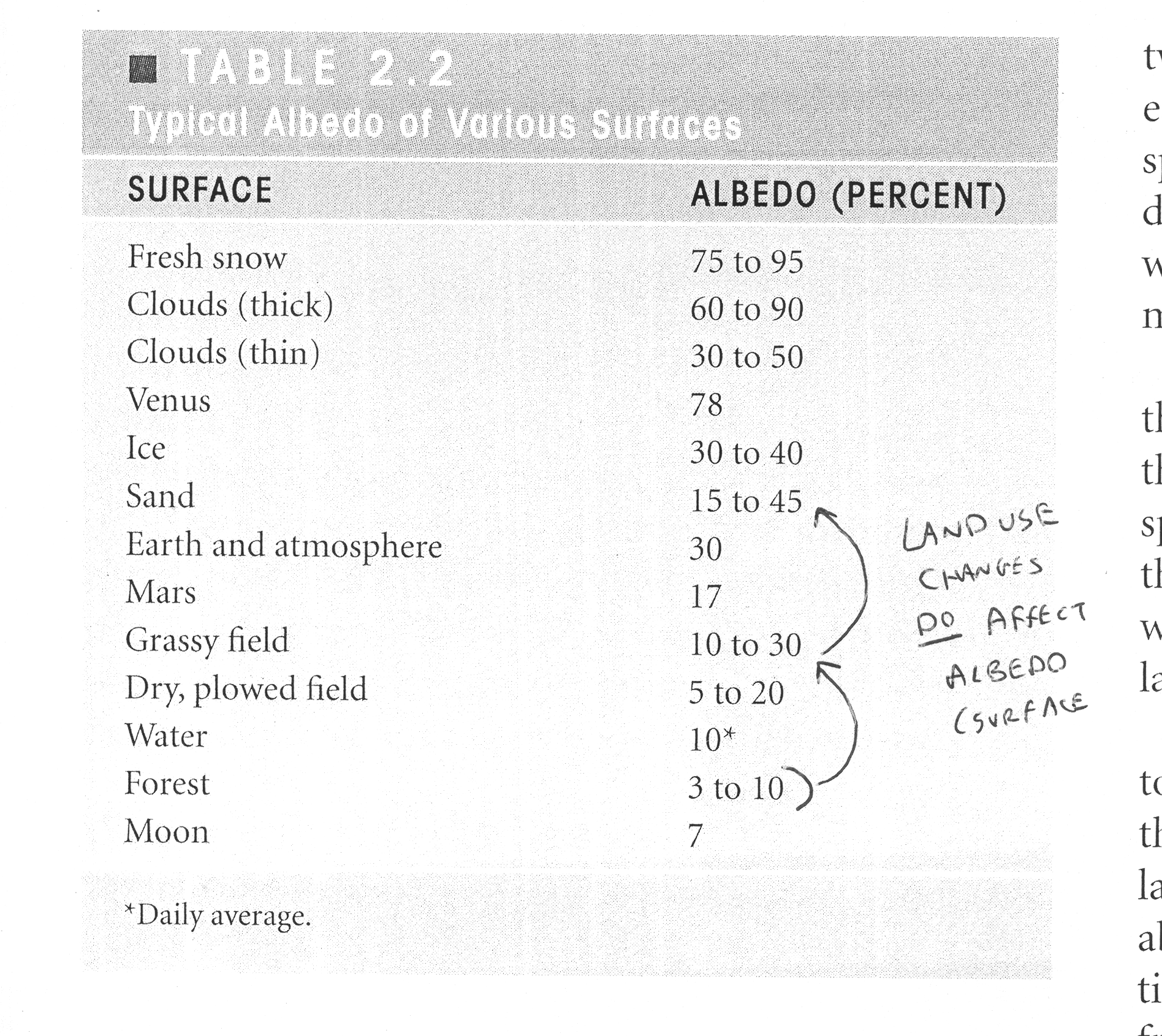 Mt.  Pinatubo Eruption - Philippines 1991
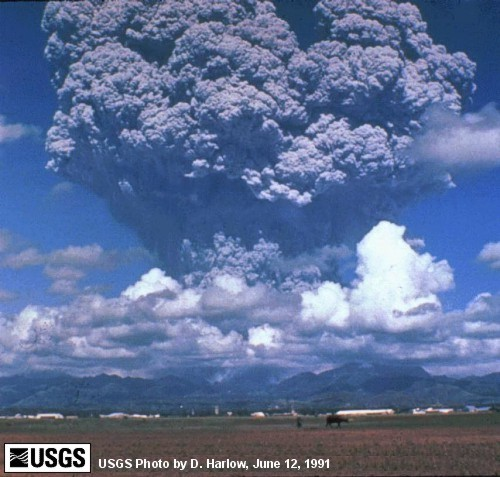 Pinatbo has observable cooing effect - and this is well understood and “model-able” - Tobs = (dashed), T(model) = (solid)
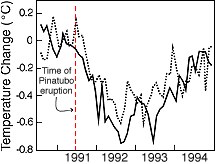